KONŠTANTÍN  A  METOD
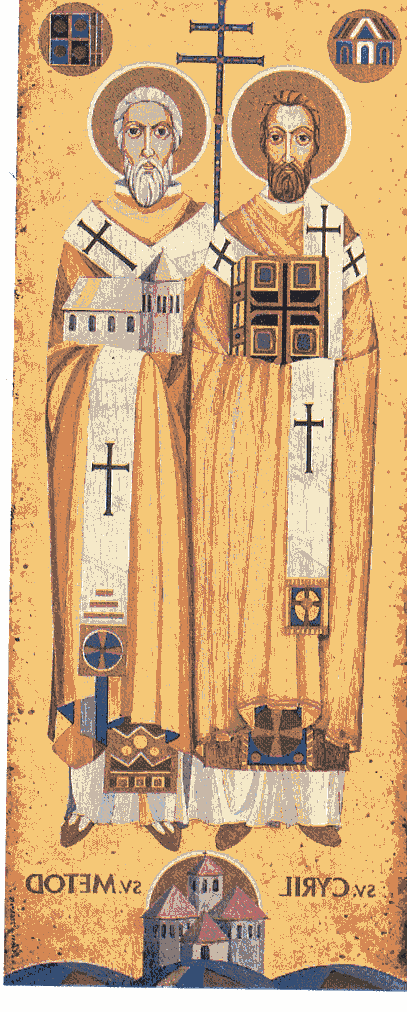 Vedecko-populárna literatúra
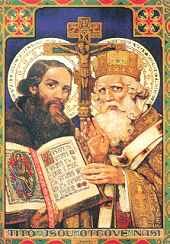 Matúš Kučera
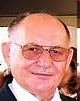 * 28.10.1932 Mojtín

historik, 
odborník na stredoveké dejiny, 
spisovateľ, 
vysokoškolský pedagóg
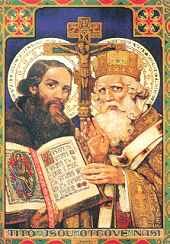 TVORBA:
Veľkomoravská ríša v obrazoch
 Slovensko po páde Veľkej Moravy
Pater patriae
Slovensko v dobách stredovekých
Veľká Morava – spoločnosť, kultúra, tradícia 
Postavy veľkomoravskej histórie 
Slovensko v obrazoch, spolu s B. Kostickým
Slovensko na prahu novoveku 
Cesta dejinami – Stredoveké Slovensko
Slovensko okolo roku 1000 
Cesta dejinami – Novoveké Slovensko 
Slováci prežijú
Slovenské dejiny I. Od príchodu Slovanov do roku 1526 
Bratislava a starí Slováci 
Svätopluk
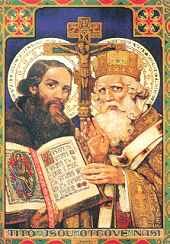 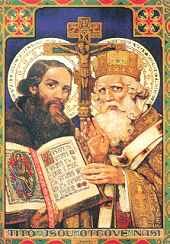 Čo vieš o Konštantínovi a Metodovi z dejepisu?
Pokús sa odpovedať na nasledujúce otázky:
V akom príbuzenskom vzťahu boli Konštantín a Metod?
Kedy a odkiaľ  prišli na Veľkú Moravu?
Kto vládol v tomto období na území Veľkej Moravy?
Prečo sem prišli?
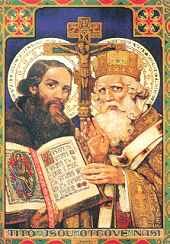 5. Ako sa volalo písmo, ktoré zostavil jeden z bratov?
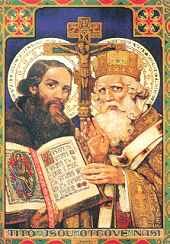 Konštantín a Metod
Autor:    Matúš Kučera
Z knihy: Postavy veľkomoravskej  
               histórie
Literárna forma:
                            próza
Literárny druh:  
                            epika
Literárny žáner: 
                           populárno-náučná literatúra (literatúra faktu)
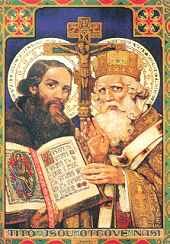 Téma: 
   Konštantín a Metod – priblíženie ich života.
Hlavná myšlienka:
   Autor čitateľovi sprostredkúva informácie o významných historických osobnostiach. Prevažuje informačná funkcia  textu nad estetickou.
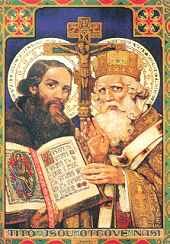 Aké nové poznatky ti priniesol prečítaný text?

   Vyskytli sa v texte slová, ktorých význam nepoznáš? Potreboval/-a by si k pochopeniu ich významu nejaký slovník? Ak áno, aký?

   Pokús sa vyhľadať kľúčové slová a zostav osnovu, podľa ktorej by si vedel/-a zreprodukovať obsah prečítaného textu.
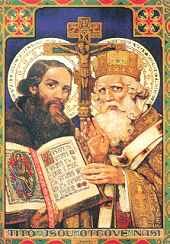 OSNOVA (kľúčové slová)
Solún – názov mesta, poloha, význam, obyvateľstvo, remeslá
Rodičia – Lev a Mária – slovanský pôvod K a M
Konštantín – detstvo, štúdium
Metod – štúdium a „zamestnanie“
Zdroje: - internet
            - učebnica
            - šablóna – „zborovna“

Ďakujem za pozornosť

Mgr.Monika Horváthová,      
          ZŠ OBYCE